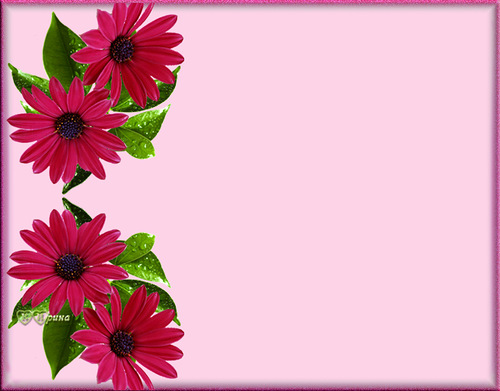 Тема: «Формирование у дошкольников начальных представлений о здоровом образе жизни».
Степа  Лариса  Анатольевна
Воспитатель 
МБДОУ «детский сад
«Солнышко» п.Заря
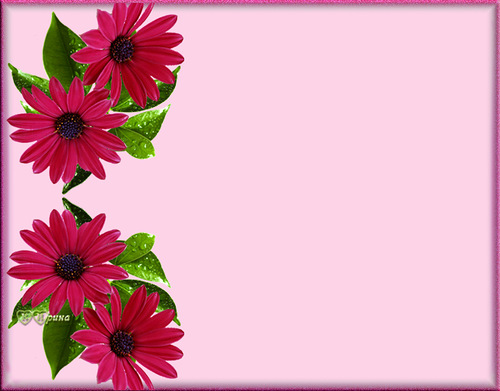 Актуальность темы
«Что имеем не храним, потерявши - плачем». 
Эта народная пословица, имеющая широкое значение, подмечает и наше отношение к здоровью. Пока оно есть, мы попросту о нем не задумываемся, а когда его нет, тратим много времени, сил и средств на его восстановление, которое, увы, не всегда достигается.
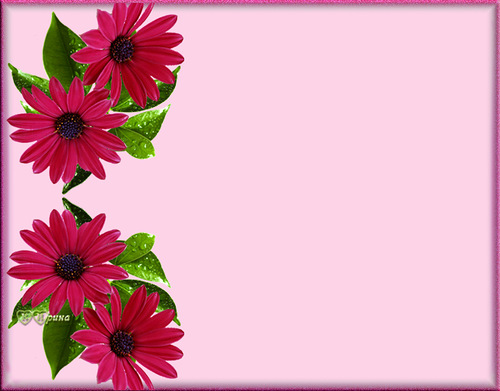 Цель
Сформировать у детей  дошкольного возраста начальные представления о здоровом образе жизни.
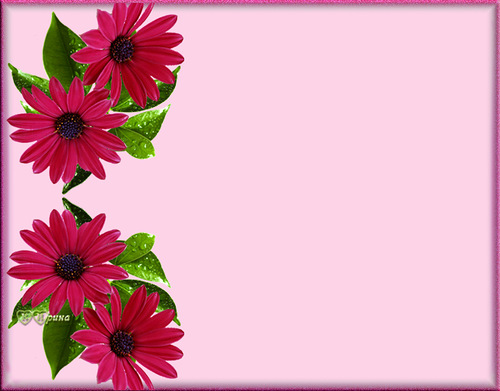 Задачи:
Помочь детям в занимательной форме, Беседах, играх усвоить понятие “здоровый образ жизни”, “охрана здоровья”, убедить в необходимости соблюдения личной гигиены.
.
Привитие навыков здорового образа жизни, учить детей самостоятельно следить за своим здоровьем.
Познакомить с понятием «витамины», о необходимости наличия витаминов в организме человека, о полезных продуктах, в которых содержатся витамины, закрепить знания детей о предметах личной гигиены.
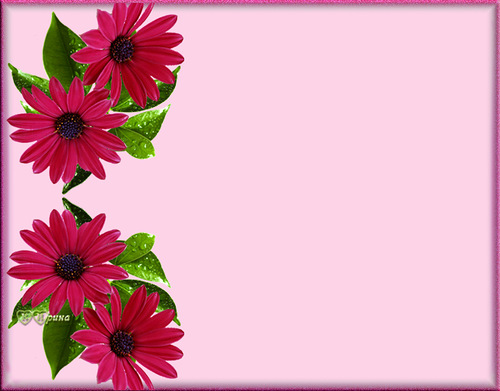 Формы работы с дошкольниками
Беседа
Подвижные игры
Пальчиковые игры
Сюжетные игры
Решение проблемных  ситуаций
Индивидуальная работа
Физминутки
Рассматривание иллюстраций
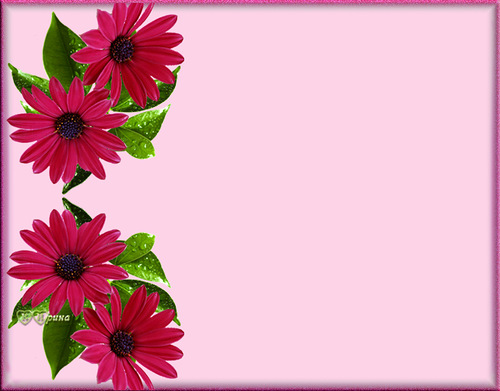 здоровье
– это состояние полного физического, душевного и социального благополучия, а не только отсутствие болезней и физических дефектов»
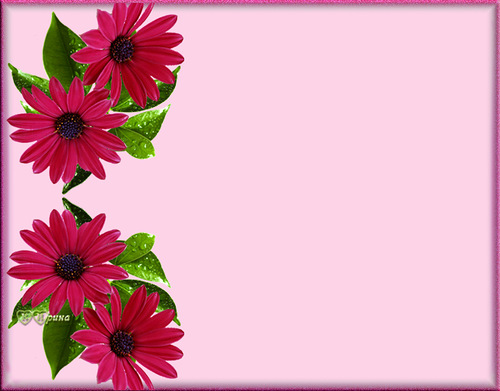 Компоненты здоровья
1. Соматическое  здоровье - текущее состояние органов и систем органов человека.
2. Физическое здоровье - уровень развития и функциональных возможностей органов и систем организма.
3. Психическое здоровье - состояние психической сферы человека.
4. Нравственное здоровье - комплекс характеристик мотивационной и потребностно-информационной основы жизнедеятельности человека.
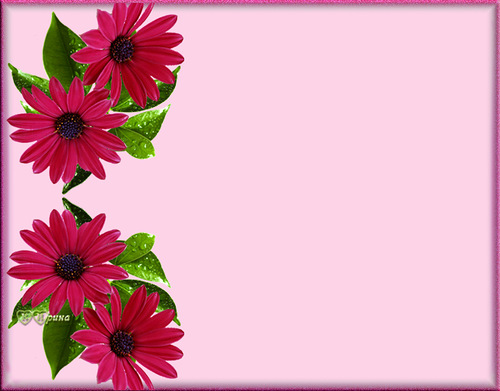 охрана здоровья
система государственных и общественных мероприятий, обеспечивающих гармоничное духовное и физическое развитие детей и подростков, предупреждение заболеваний и снижение смертности
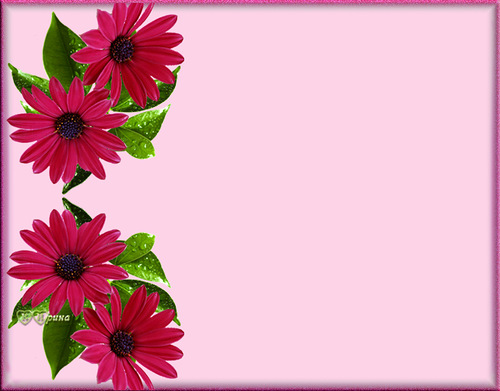 Культура здоровья
- необходимая составная часть общей культуры позволяющая человеку грамотно заботиться о здоровье и благополучии – собственном и окружающих
людей.
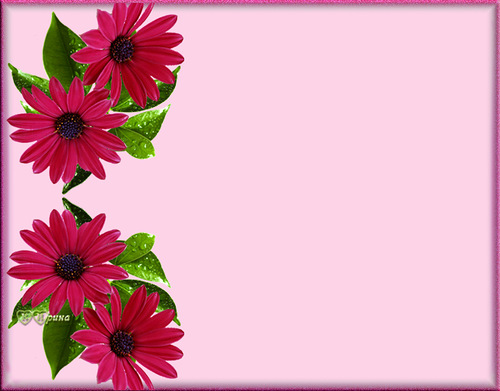 Цветок здоровья
Чистота и гигиена
Зарядка и спорт
Питание
Цветок здоровья
Познавательная деятельность
Режим дня
Закаливание
Отдых
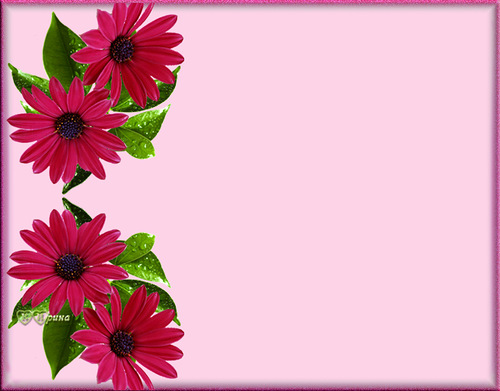 Рациональное питание
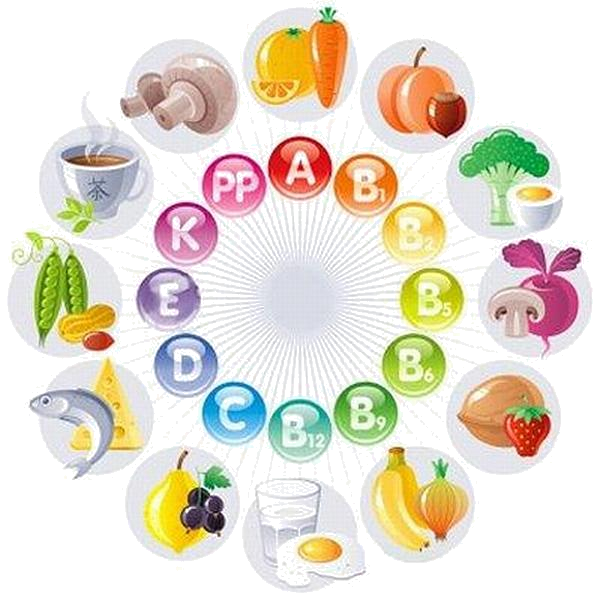 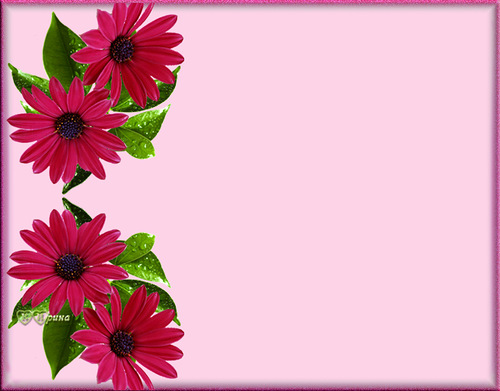 Д/и «Вкусно, не всегда полезно».
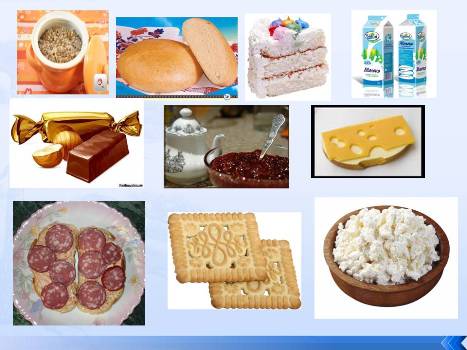 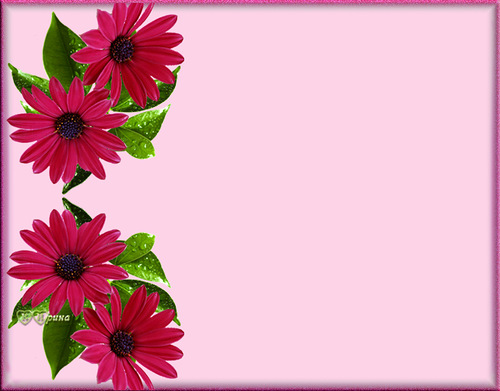 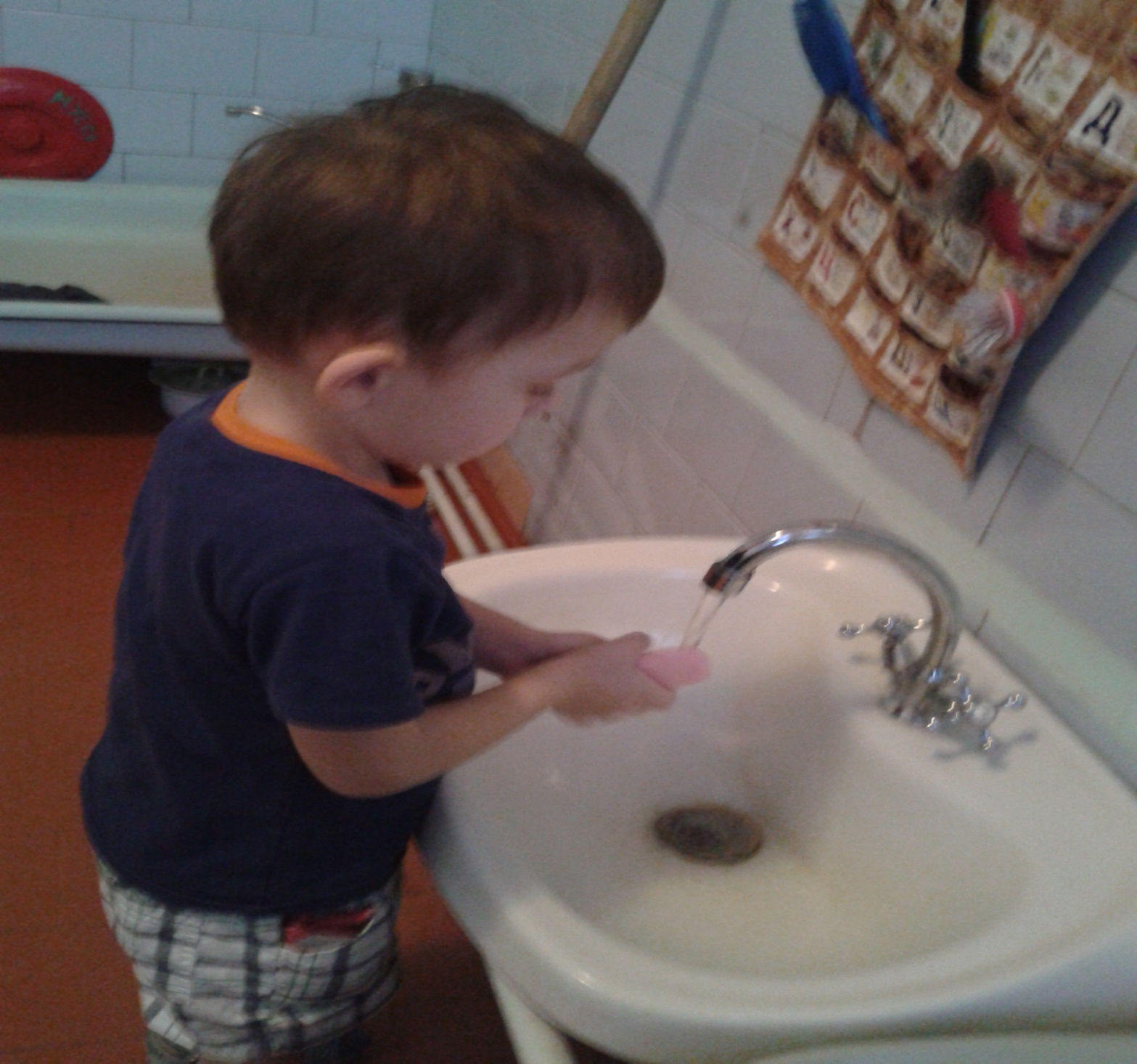 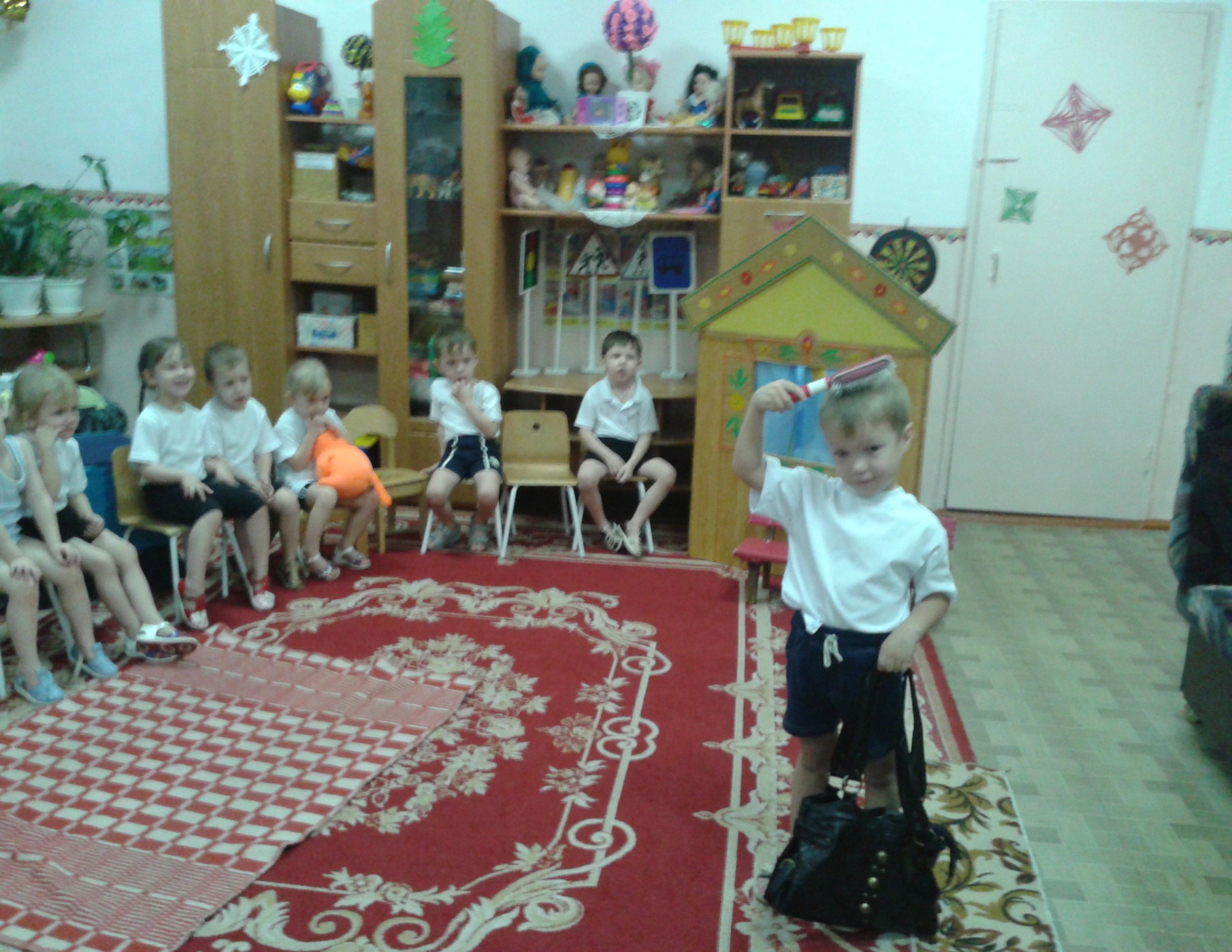 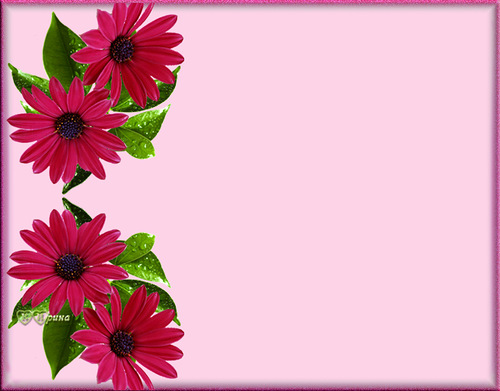 Отдых
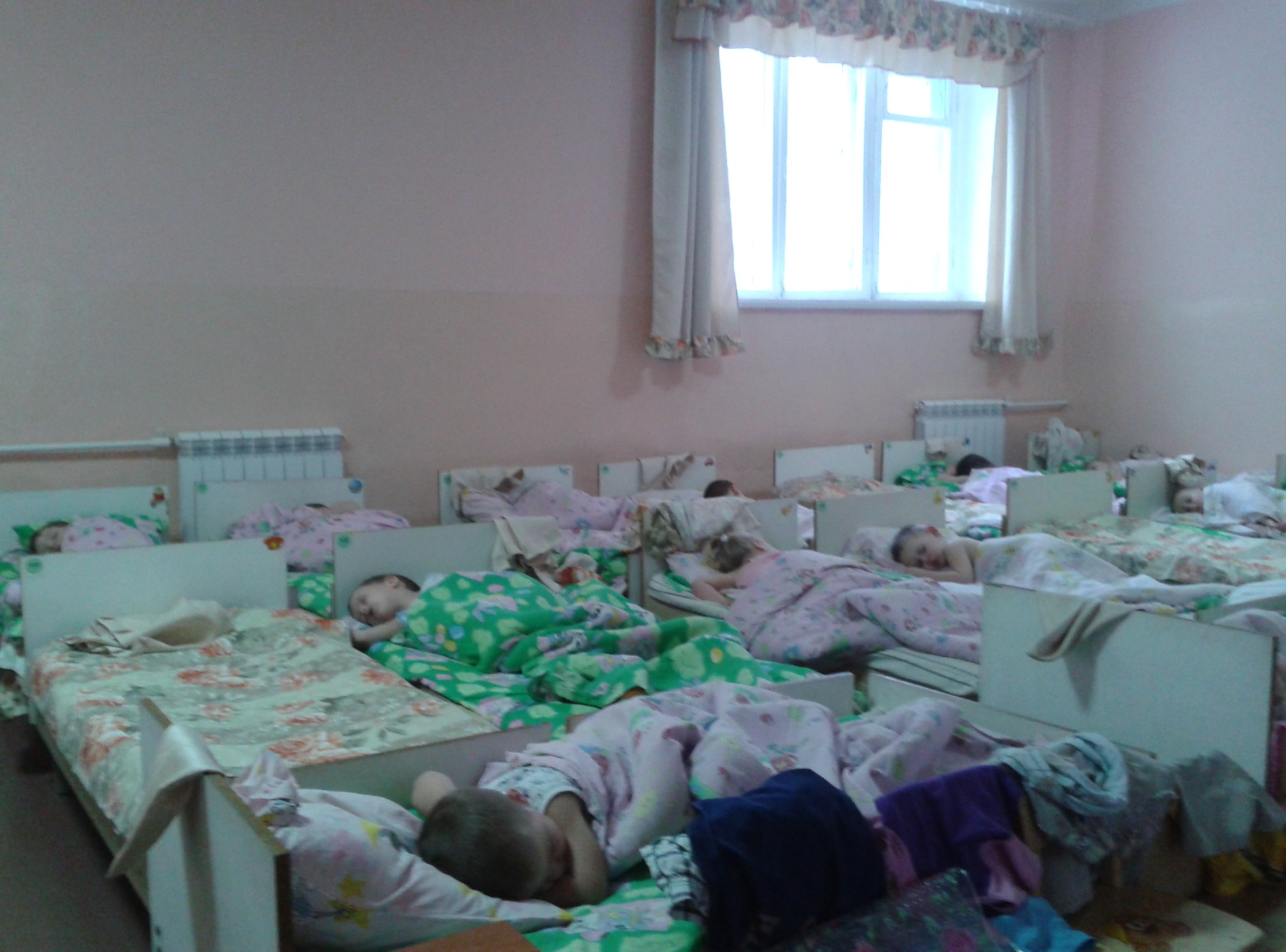 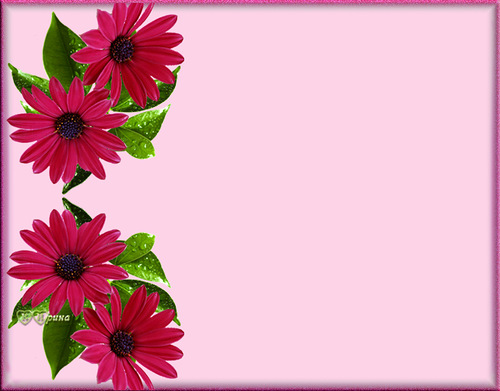 Гимнастика после сна
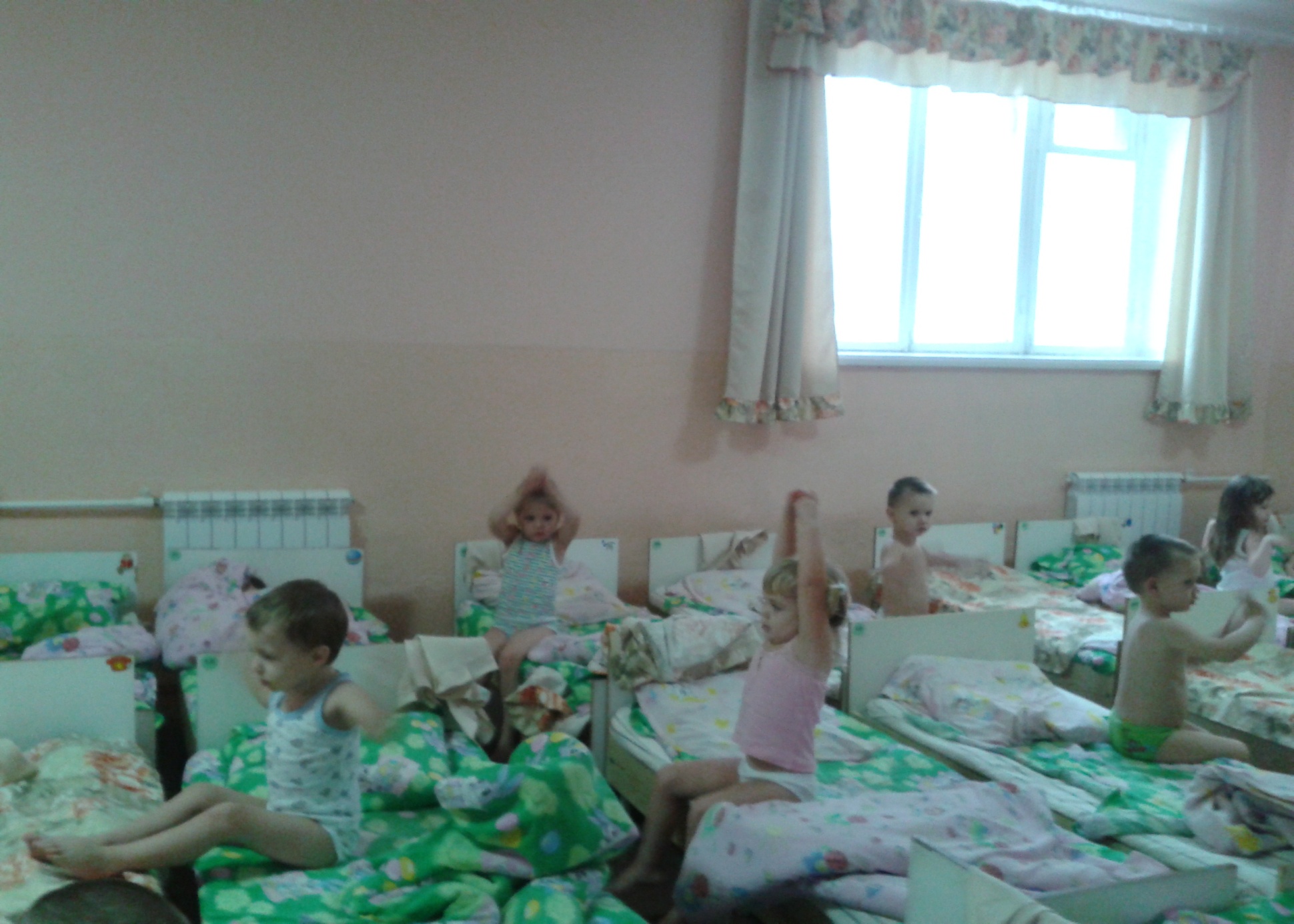 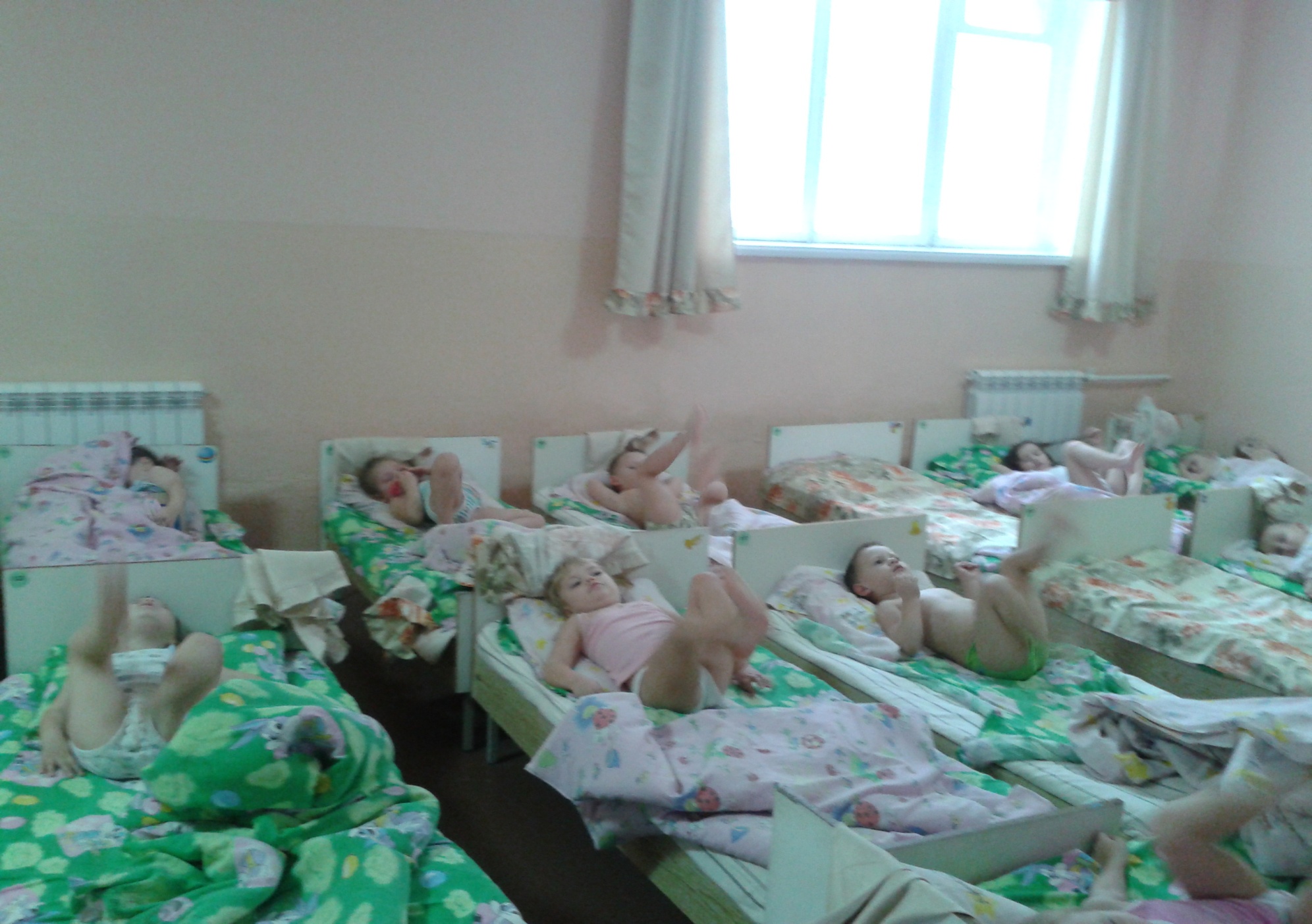 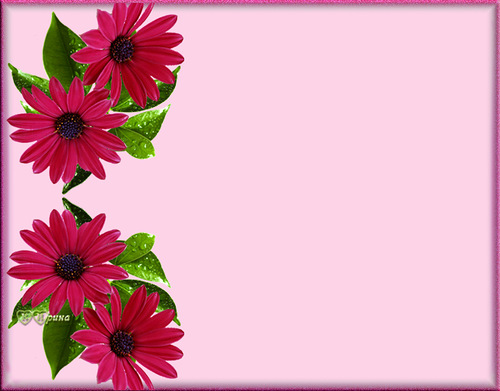 Закаливающие процедуры
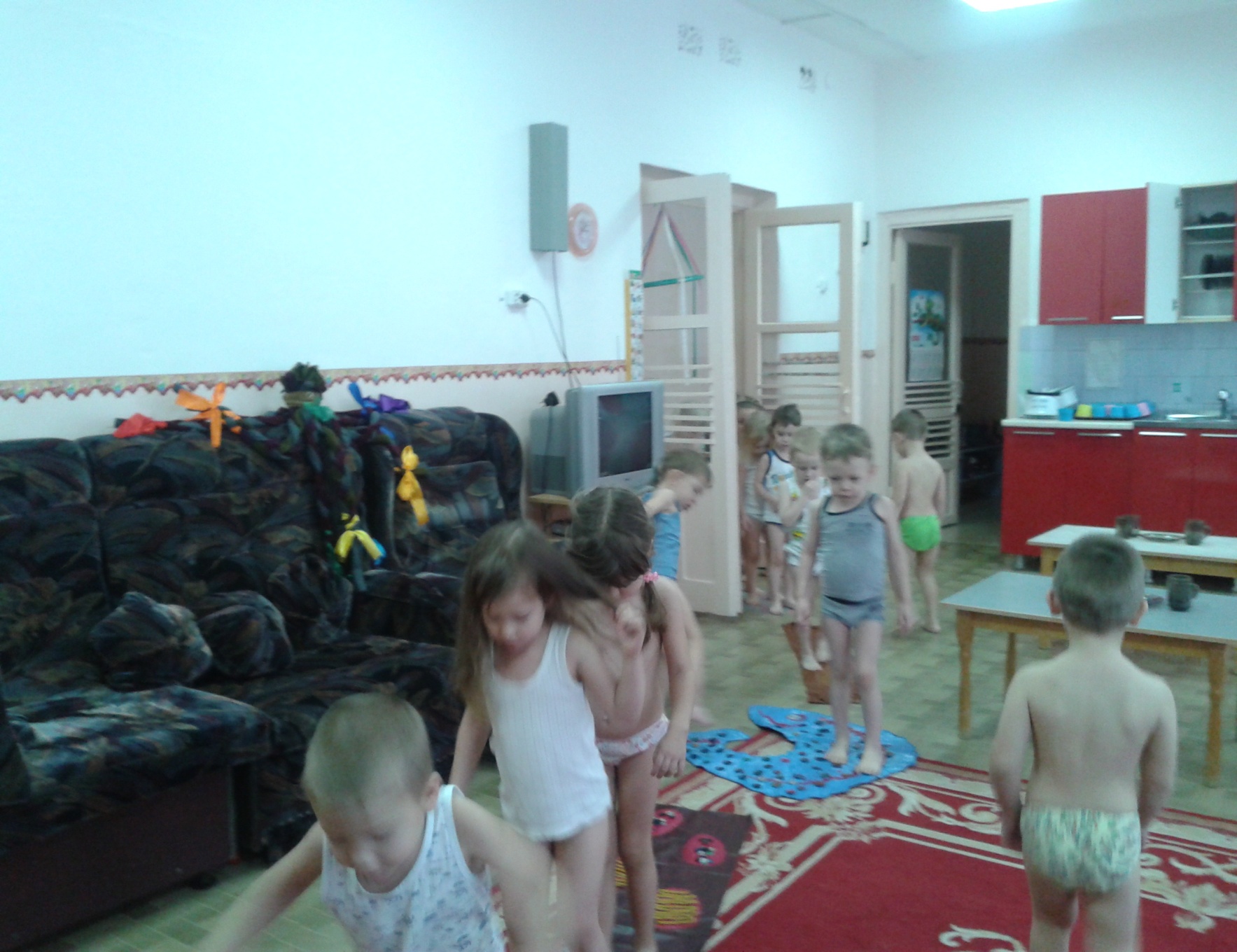 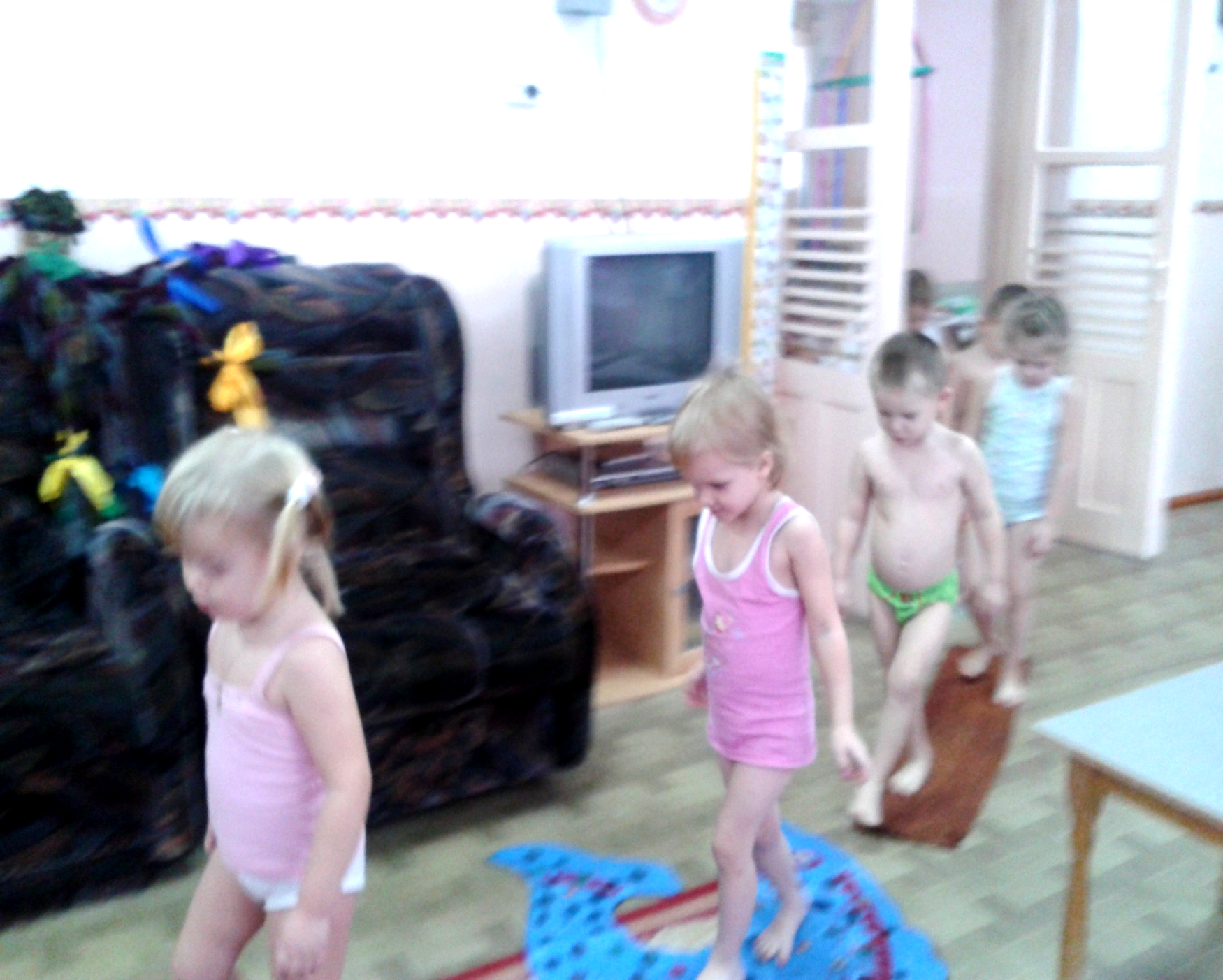 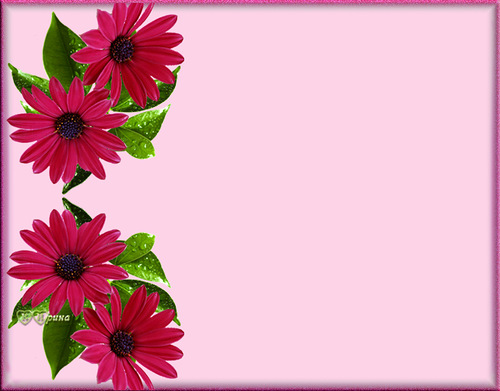 Дыхательная гимнастика
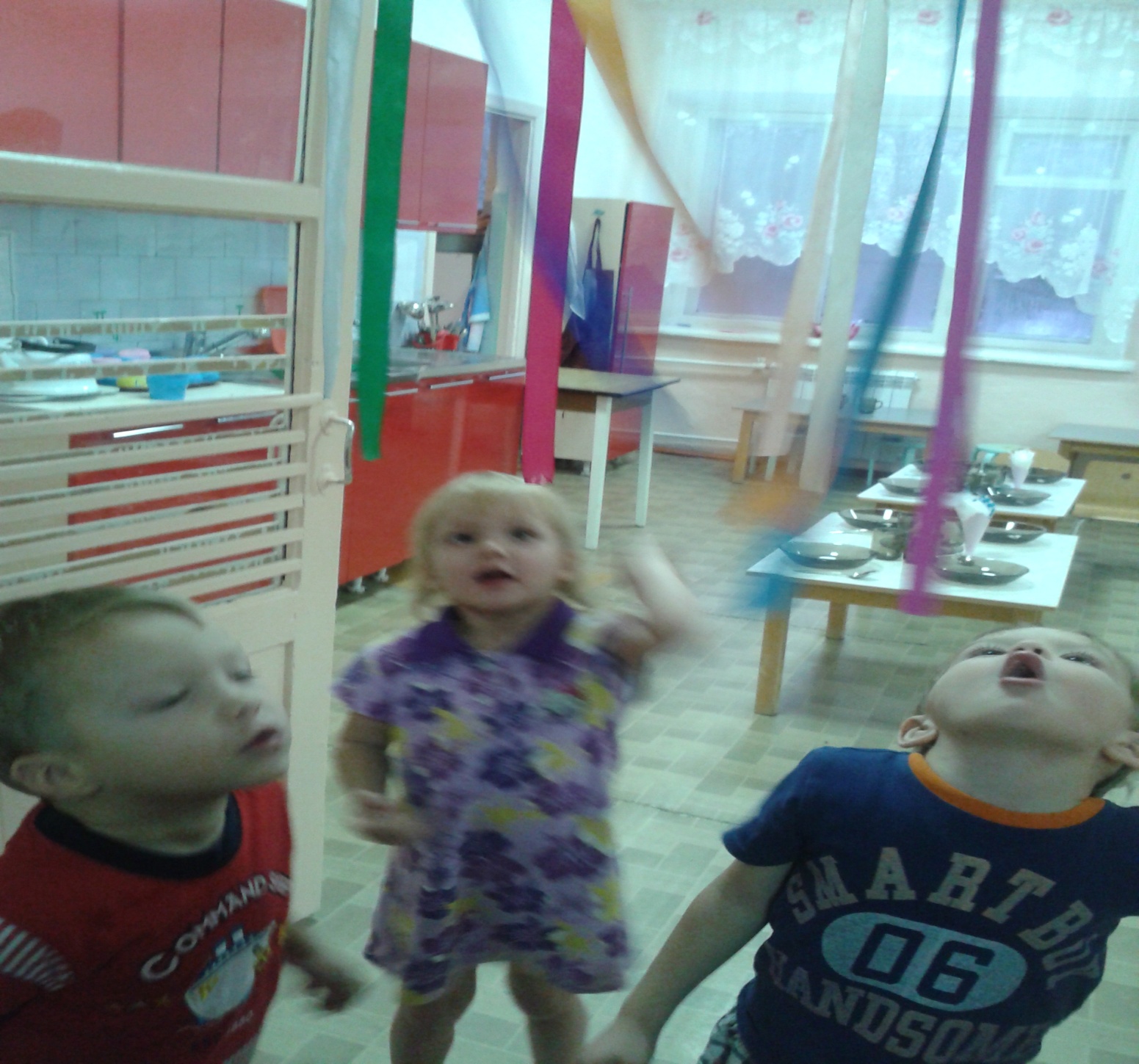 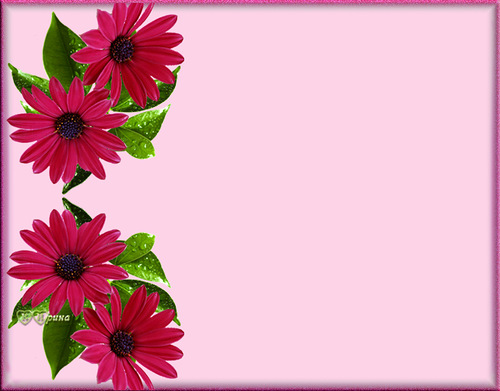 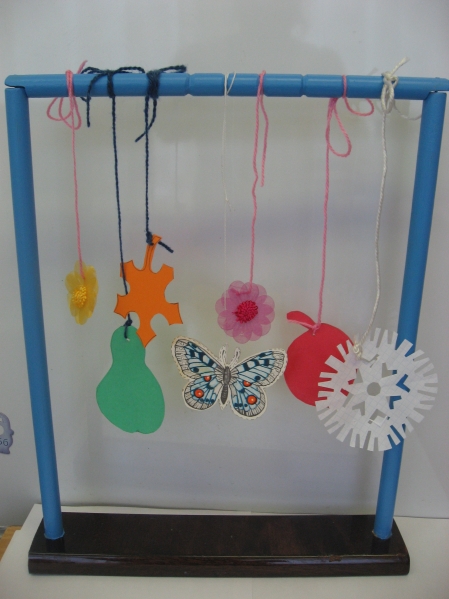 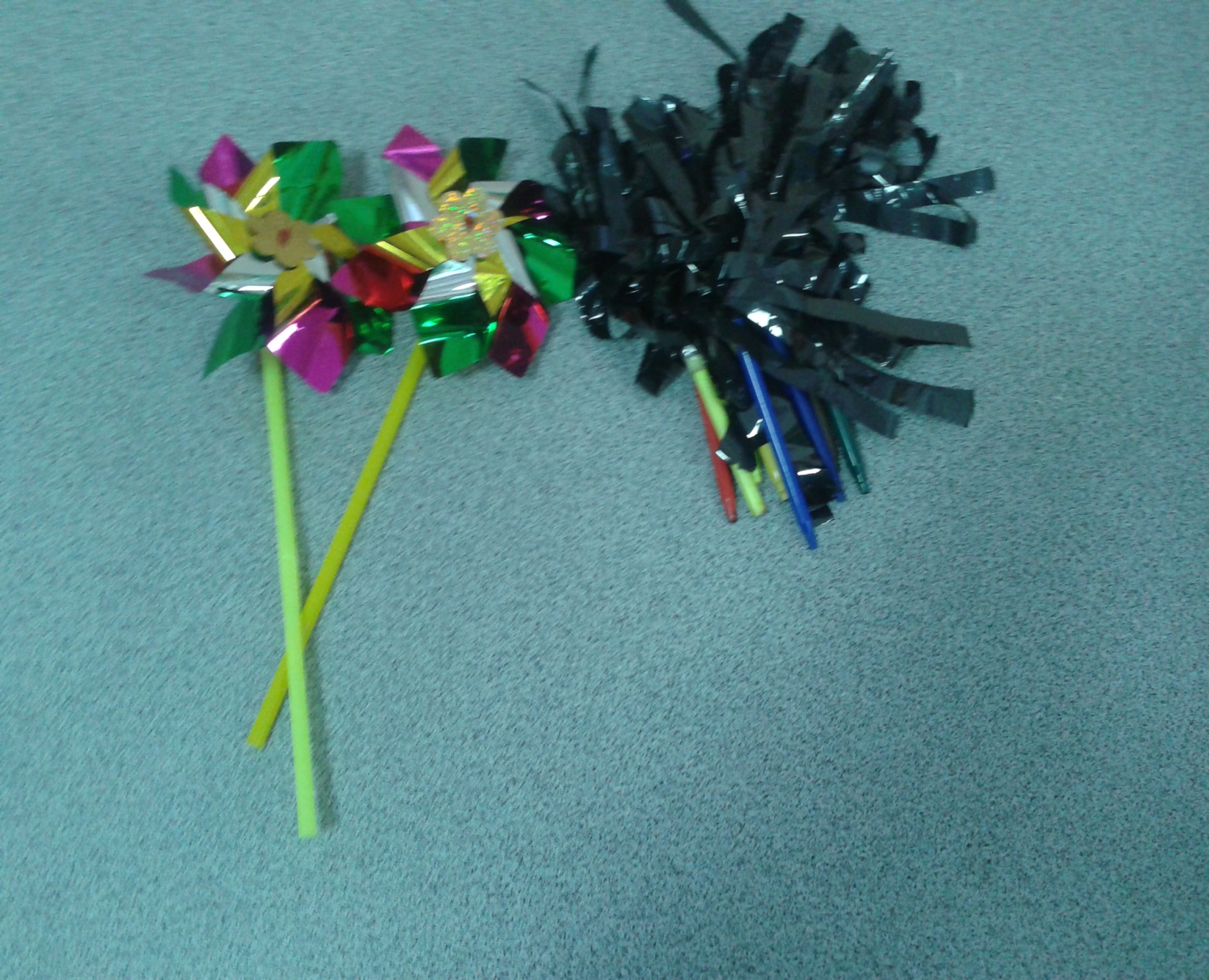 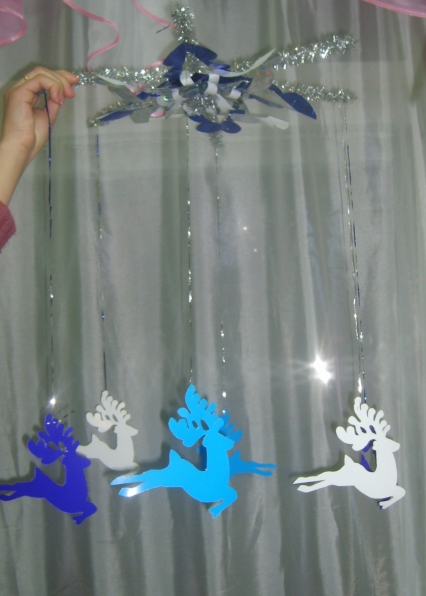 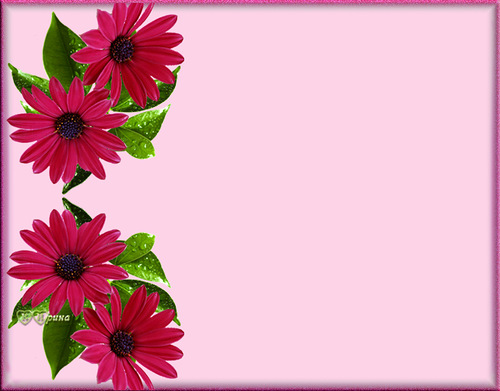 Игровая деятельность
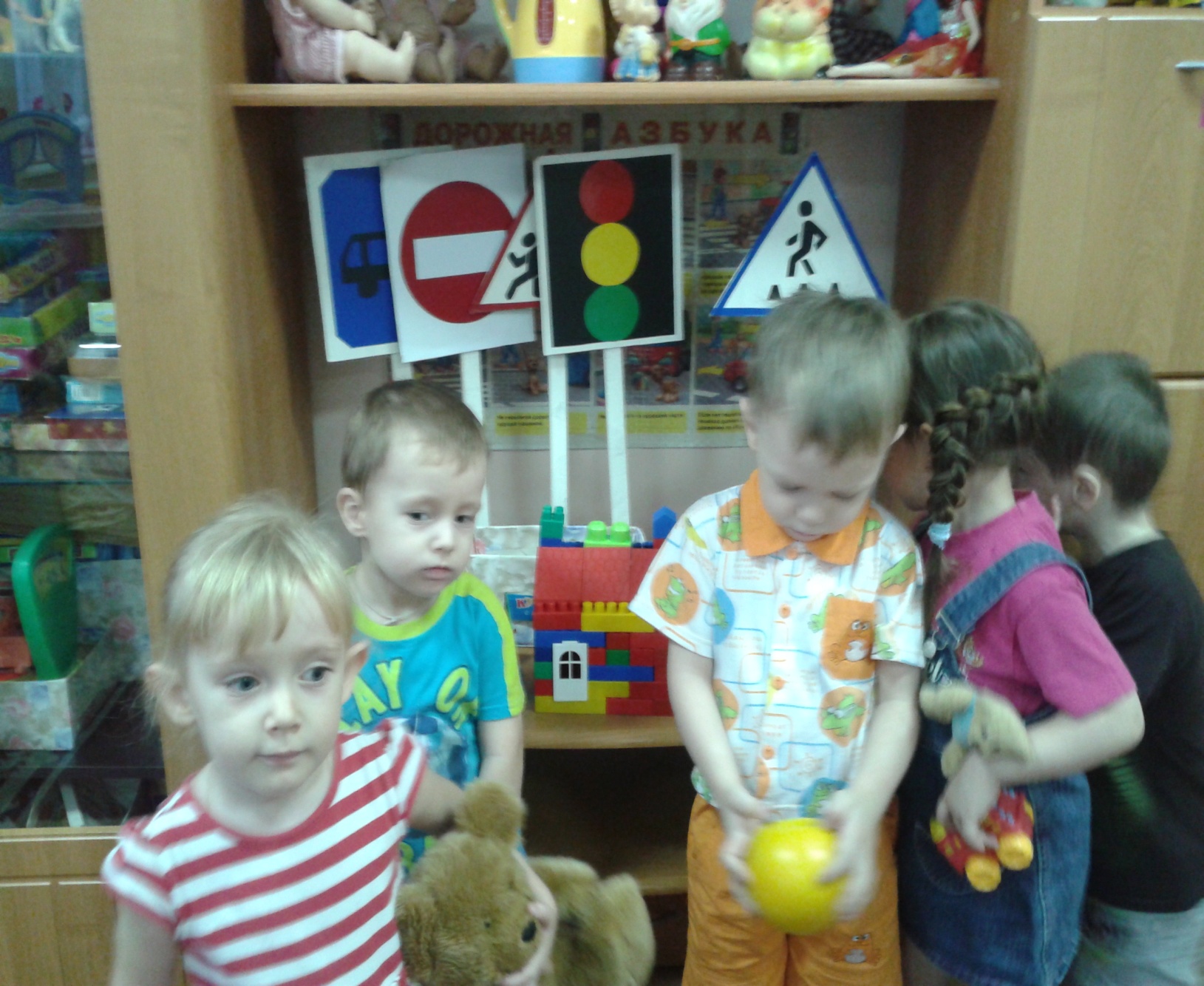 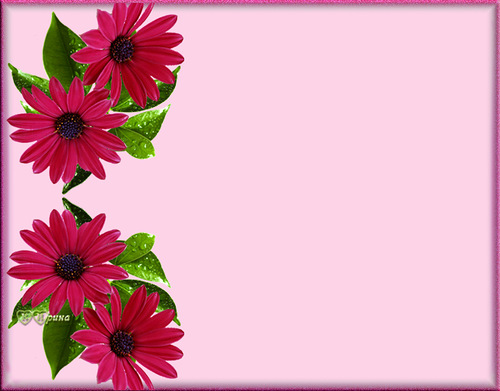 Самостоятельная деятельность в спортивном уголке
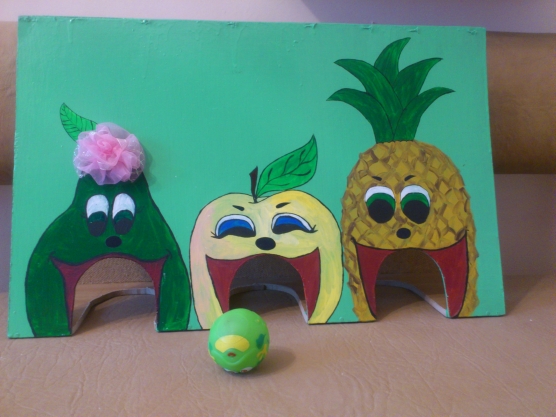 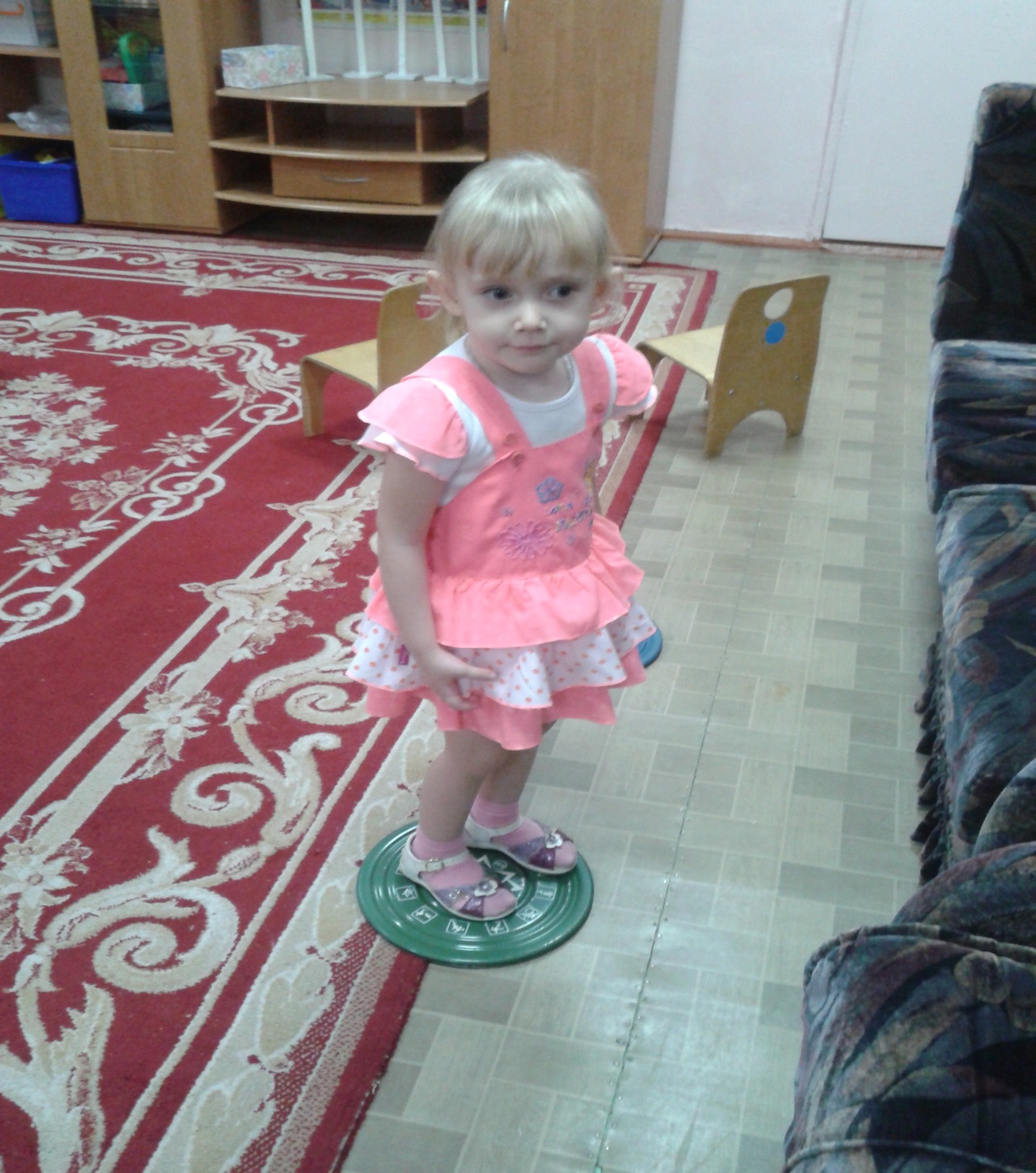 Самостоятельная деятельность в спортивном уголке.
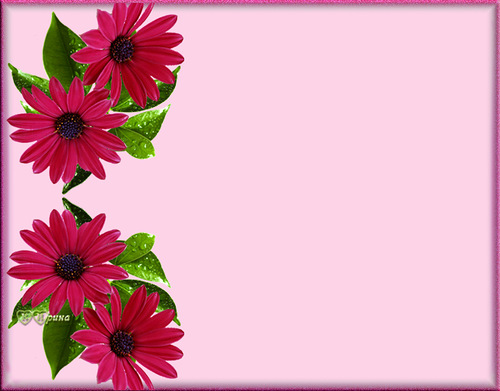 Спасибо за внимание!